HORES
DILLUNS
DIMARTS
DIMECRES
DIJOUS
DIVENDRES
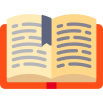 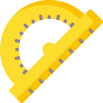 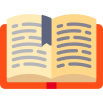 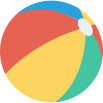 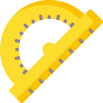 9:00
10:00
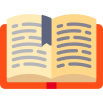 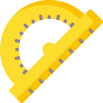 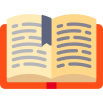 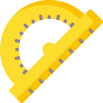 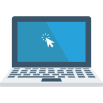 10:00
11:00
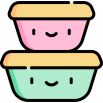 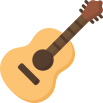 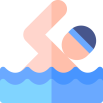 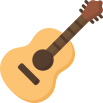 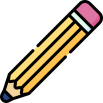 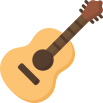 11:30
12:30
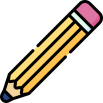 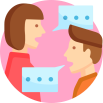 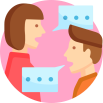 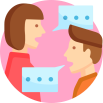 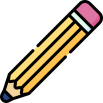 15:00
15:45
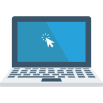 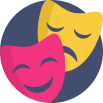 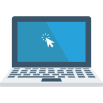 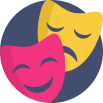 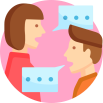 15:45
16:30